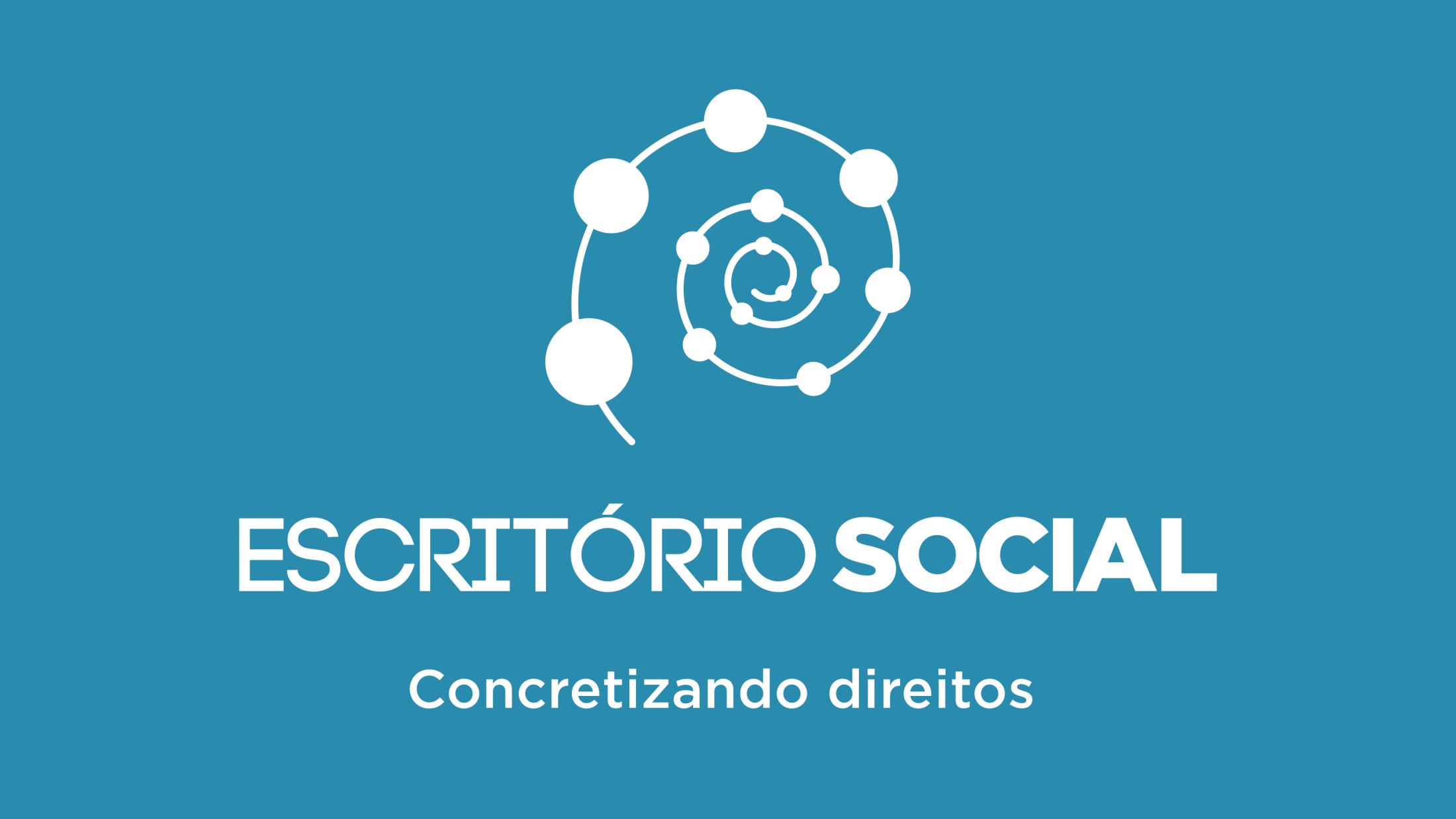 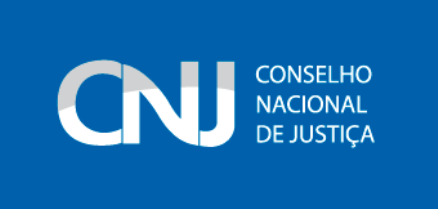 Programa: Cidadania nos Presídios
Eixo Social
CIDADANIA NOS PRESÍDIOS: reconhecimento e a  valorização de direitos de pessoas privadas de  liberdade e egressos do Sistema Penitenciário
EIXO PROCESSUAL:  consiste na análise dos
processos de presos dos regimes fechado,  semiaberto, ou submetidos à medida de segurança,  e, ainda os reeducados que cumprem pena em  regime aberto, em condições de serem  contemplados pelos decretos presidenciais que  dispõem sobre os requisitos para a declaração  judicial de indulto e comutação de penas
EIXO SOCIAL: consiste na criação de um sistema que  atenderá todos os egressos do Sistema Penitenciário  e seus familiares, com objetivo de auxiliar e  promover ações que visam a inclusão na sociedade e  sua reintegração ao convívio familiar
Decreto 6253 - 16 de Fevereiro de 2017


Institui a Comissão para a Implantação e Implementação do Escritório Social do Paraná no âmbito do direito à cidadania e integração social dos egressos e monitorados do sistema penal do Estado.
Art. 1.º Fica criada Comissão para a Implantação e Implementação do Escritório Social do Paraná.
Art. 2.º A Comissão para Implantação e Implementação do Escritório Social do Paraná será composta pelos representantes dos seguintes órgãos do Poder Executivo Estadual:
    Casa Civil
SESP
SEED
SESA
SEJU
SEDS
SEC
SET
SEAE
Decreto 7099 - 06 de junho de 2017
Oferecer atendimento e suporte em diversas áreas 
Qualificar porta de saída, estabelecer redes, articular e integrar politicas públicas


Art. 1.º Fica instituído o Escritório Social, vinculado ao Departamento Penitenciário:

Atribuições:
I - articular e integrar diferentes políticas e sistemas para reduzir a vulnerabilidade e a exclusão social dos egressos e monitorados do Sistema Penitenciário Estadual;
II - implantar rede de atenção aos egressos e monitorados do Sistema Penitenciário, cujas ações serão promovidas pelo Poder Público, mediante integração com outras esferas de Governo (União, Estados, Distrito Federal e Municípios), com os Poderes Legislativo e Judiciário e com a sociedade civil;
III - mapear as políticas públicas e projetos existentes no âmbito do Governo do Estado, que possuem aderência ao objetivo do Escritório Social, e articular a elaboração de uma política intersetorial e interinstitucional de inclusão social dos egressos e monitorados do Sistema Penitenciário; e
IV - aprimorar a qualidade das fontes de informação, produção de dados estatísticos e qualificação de demandas.
PÚBLICO ALVO
Regime semiaberto harmonizado (monitoramento)
Patronato x Escritório Social

Não é obrigatório 

Contato com UP 
Busca Ativa – PFP e PCE-UP
Mulheres – Prisão domiciliar
CADASTRO
Demandas e encaminhamentos necessários

Documentação Civil  - Posto do Instituto de identificação dentro do escritório Social
  - Emissão de RG em Unidade Penais.
TRABALHO
- convênio com empresas
parceria com a FAS – empregabilidade e empreendedorismo, encaminhamento agência do trabalhador.

Qualificação:
Instituições Parceiras (FAZ, ABC Vida, Betânia)
ESTUDO
EJA, ENCCEJA, ENEM –conclusão E.M. e E.F.
Laboratório de Informática – cursos online
Saúde
Dependência Química – Comunidade Terapêuticas

Parceria com Universidade – atendimento Psicológico e grupos no Escritório Social

Parcerias com Igrejas

Médico Voluntário
COMPLEXO SOCIAL
Regime aberto / Egressos

Pessoas em Monitoração Eletrônica

CIAP – Medidas Alternativas

Coordenação e equipe técnica para cada grupo.
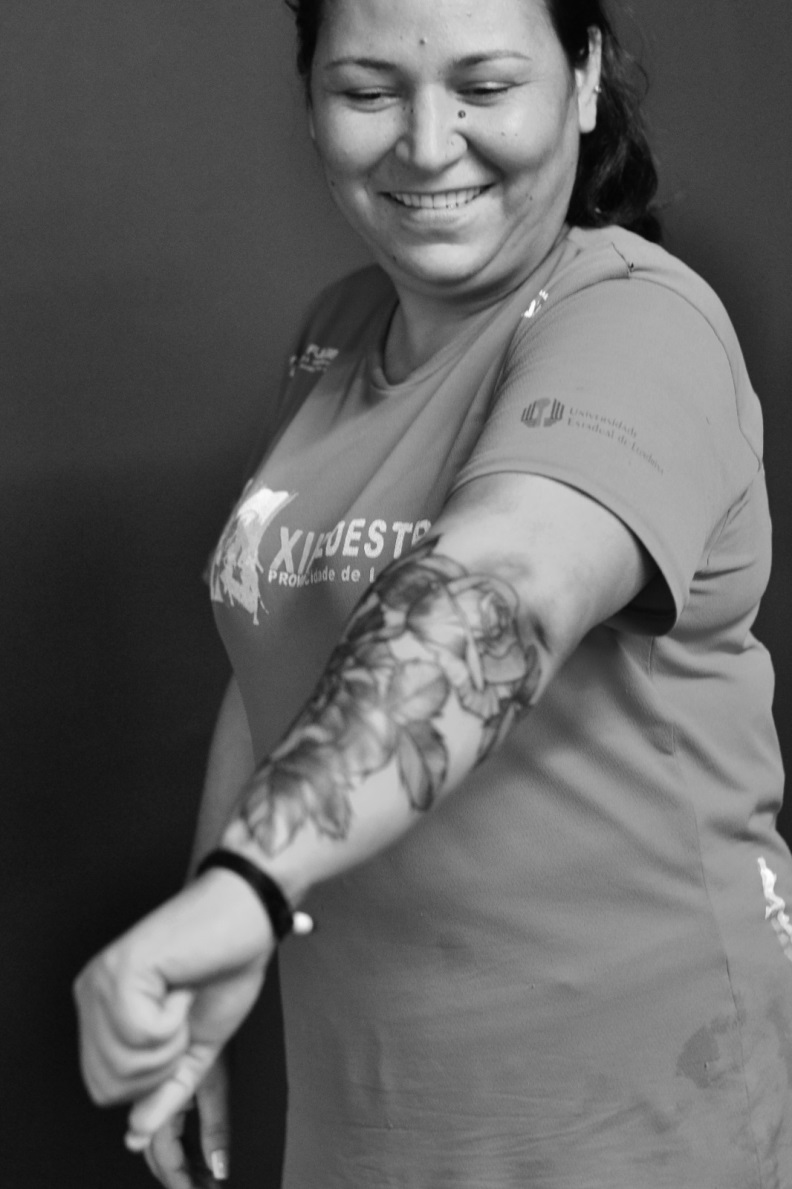 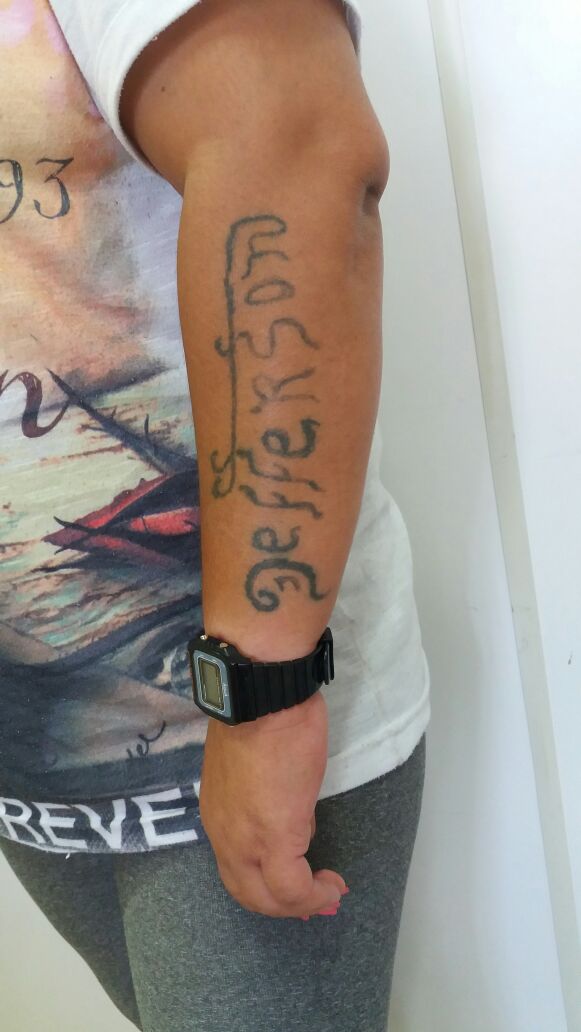 SERVIÇOS/ATENDIMENTOS
EQUIPE TÉCNICA
Atendimento psicossocial;
Documentação civil;
Encaminhamento trabalho;
Qualificação profissional;
Assistência jurídica;
Redes de ensino;
Rede de saúde; e
Rede socio-assistencial.
OBRIGADA!
Ananda Chalegre dos Santos 
chalegre@depen.pr.gov.br
3251-3123
99631-2474


esocial@depen.pr.gov.br